Two Voice Poems`
EQ: How can I express myself through poetry...Do I Dare?
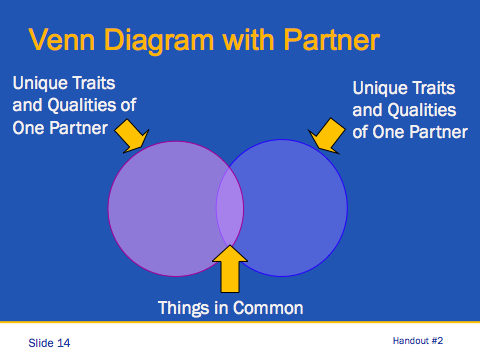 With your Venn Diagram, Compare and Contrast what you have in common and different with your partner
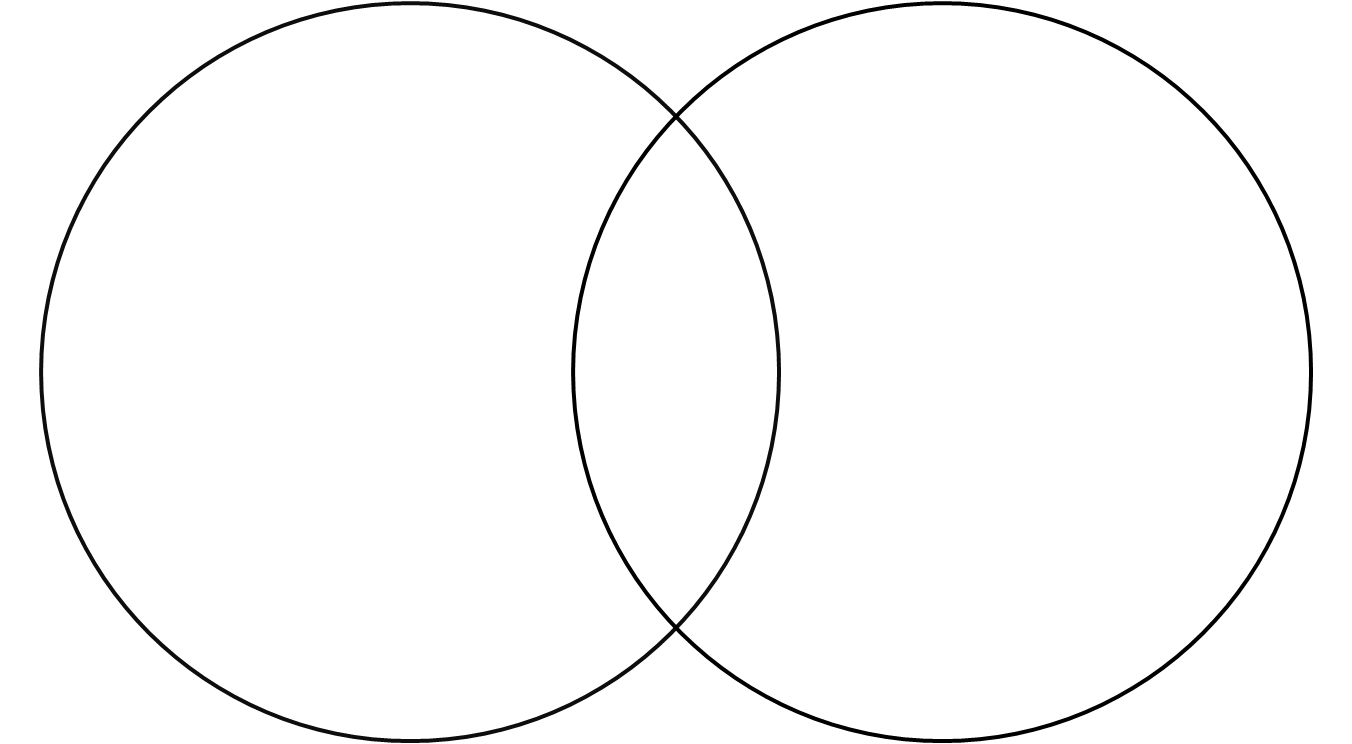 Teacher vs. Student
I am a teacher
						              				  I am a student
			Seven  years my trade
			Eight  classrooms
						             				  Fourteen classrooms
			Nine hundred children
						                   			 Fourteen teachers
			Have touched my life.				Have touched my life.
			Every day I come					Every day I come
			My choice, my call
They make me
			I'm glad I'm here						I'm glad I'm here.
			I come to teach
						                      				 I come to learn
			I come to earn a paycheck			I come to earn my grades
			I come to be with 		            			  I come to be with 
			my friends  		                  			  my friends
			I work very hard
						                  	 		 They make me work hard
			Lesson plans, forms and 
			more forms
						                  		 Projects, exams, oral reports
		          I have to correct 	 	  			  I have to write 
			so many papers    		  			 so many papers		When do I have time    				When do I have time 
			for my personal life?				for my personal life?
I HATE 							I HATE 
			HOMEWORK!						HOMEWORK!
			I love my students
												My teachers hate me 		
	     Sometimes I think 
			the kids hate me 
												Most of my teachers 
													are pretty cool 
			Sometimes they 						Sometimes they 
			make me so mad 						make me so mad
			Like when it's only 
			been ten minutes 
			since lunch and they 
			ask to go to the restroom 
			and I know it's because 
			they are really worried 
			about how their hair 
			looks...
Well, they won't let us talk 									I write about what's important to me!
			or when they won't 
			talk												(silence)
			or when they won't 
			stop talking		
											It's like they don't think we 												have a life and we should just 											be able to stop it when the bell 											rings and start talking about 										    what they want us to talk about 							                     instead of what is important to us. 
			(glare) 
			They can make me laugh 																							I like to play 										I like to joke and put people on 	They help me stay young 		New music 		New slang
"I love school.....not!" 
			I try to challenge them
													They challenge me 
			Challenge their 
			perceptions of the 
			world and themselves 
													I challenge them back 
			I try to keep them 	 						I try to keep them 
			on their toes 									on their toes 
			Sometimes I'm so 
			proud of them 		
											Sometimes I get good grades 
			They work hard 					I work hard on something 
			They rise to my challenge 
			They succeed 								I succeed 
			I feel so proud 							I feel so proud 
			All nine hundred
have moved on 
												It's time to move on 
			I worry about them 
			when they go 
													It's kind of scary 
			I hope I've provided 
			them each with 
			little something that 
			will make the way a 
			little smoother 	
													And exciting 
			And I am often reassured 
			as I grow to know my
students each year 
			because always
			I find something uniquely 
			wonderful and special 
			in each one 	
			This gives me hope 
			Because 									Because 
			They are the future 						I am the future.
Poems with Two Voices
Offers two perspectives or opposing points of view
A dialogue
Each voice speaks individually and then the two voices speak together.
When speaking together, the voices comment on something they agree or agree to disagree about.
In the end the two sides do not have to agree. They may agree to disagree.
Another Example:
We are Triangles
I am a right triangle                                
My sides aren’t equal                                 	 
  												I am an Isosceles triangle
 												 I have two equal sides
 Both of us are polygons
I have one right angle 
  													I have two angles of
    													 the same measure
We both equal 180 degrees
My acute angles are complementary 
 												 All of my angles are acute
We both have three sides
I am a right triangle 
  												I am an Isosceles triangle
We are Triangles
Now, it’s your turn!
Using the Venn diagram and any other information you might generate, create a dialogue poem about you and your partner.

If you want to be creative, establish a “persona” for each of you.
Two Voice Poems
Get your Venn Diagram, materials and your partner from yesterday.
 
Prepare to complete your 2 Voice Poem!
Your Task:
You and your partner will use your Venn Diagram and create a Two Voice Poem 
Each Poem must have:
At least 10 lines for each speaker (individual)
At least 6 combined speaking lines
Likes and Differences must be displayed
Your Final Draft will be placed on White paper.
Your Task :
TURN IN SYLLABUS AGREEMENT, forms and classroom donations.
Complete your Rough Draft (10 to 15 mins)
Work on your final draft paper (10 to 15 mins)
Get ready to present!
Presentations